Коммунальное государственное казенное  предприятие «Ясли-сад «Балақай» отдела  образования города Балхаш управления  образования Карагандинской области
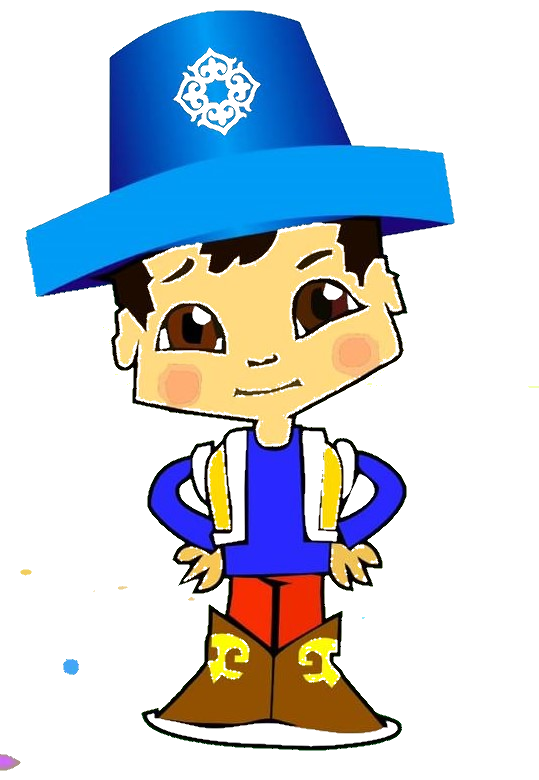 КГКП «Ясли-сад «Балақай»
распахнул свои двери 4 мая 2016 года
2019 год: І место в международном  многожанровом фестивале-  конкурсе детского, юношеского и  взрослого творчества “Sloveniya  glosba Festival”
2021 год: Диплом I степени  за участие в онлайн-  конкурсе «Лучший детский  сад Республики -2021» среди  дошкольных учебных  заведений Республики  Казахстан в номинации
«Лучший городской ясли-сад  Республики Казахстан».
В детском саду оборудованы
следующие кабинеты:
Кабинет Монтессори
Кабинет Самопознания
Зал патриотического
      воспитания
4.   Кабинет Робототехники
5.   Спортивный зал
6.   Музыкальный зал
2019 год: внедрение  лицензированного курса «Крутая  Наука для детей 4-6 лет»
2018 год: молодой специалист,  воспитатель старшей группы  Тілеуберген А.М. заняла первое  место в городском конкурсе
«Лучший воспитатель года»
2020 год: Лауреты и  Гран-При в конкурсе,  проводимый  Международной  хореографической  ассамблеей «Танцы по  правилам»
2019 год; ясли-сад
«Балақай» получил    номинацию
«Инновациялық серпін»  в рамках городского  конкурса проводимого  городским отделом  образования
2016 год: Зал патриотического воспитания получает диплом  с номинацией «Лучший уголок государственных символов»